Оформлениестикеров - наклеек
Состав проектной группы:Научный консультант:  Наумов Алексей ЛеонидовичРуководитель: Заяфарова Софья 7 «В»Участники: Симакова Влада 7 «В», Хуснутдинова Виктория «В»
Актуальность:Стикеры играют важную роль в жизни многих людей, как в жизни любителей милых вещичек, так и в жизни людей, имеющих проблемы со зрением.
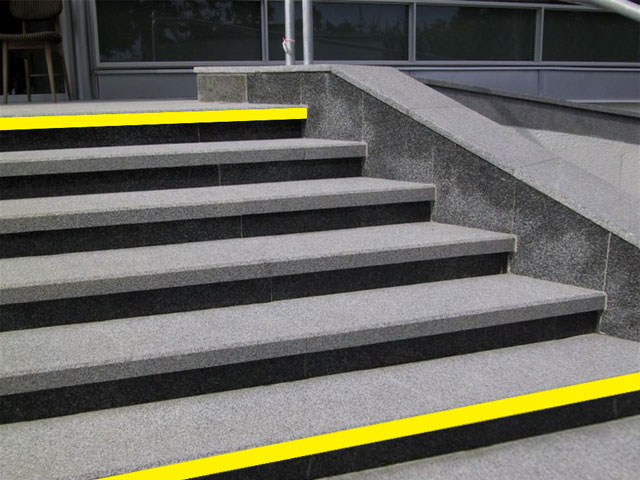 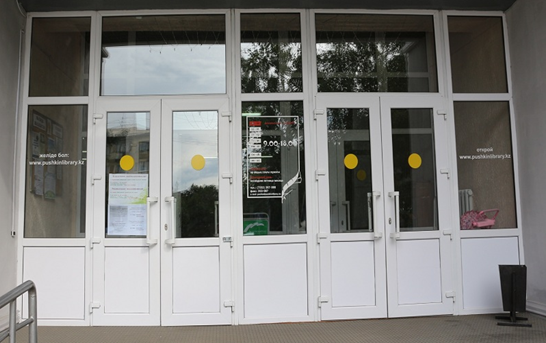 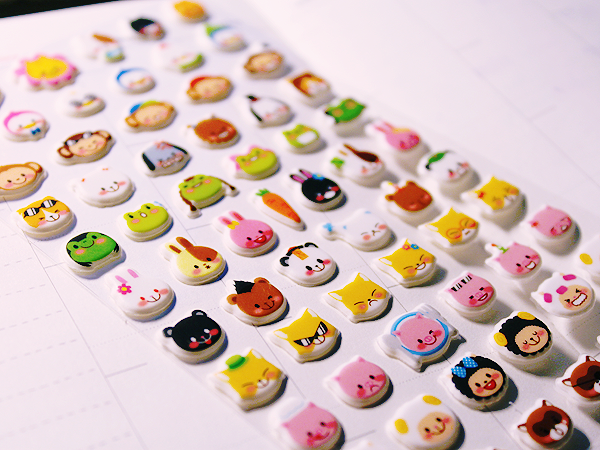 Цель:Мы сделали этот проект, чтобы узнать какие стикеры наиболее актуальны в настоящее время  и попробовать себя в их изготовлении.Проблема:Люди пользуются стикерами во многих жизненных ситуациях и далеко не всегда под рукой имеется необходимый нам стикер, поэтому мы создали несколько стикеров, которые могли бы пригодиться в тех или иных ситуациях.
Задача:Выяснить, какие стикеры предпочитают люди разного пола и возраста и произвести стикеры.
Чтобы узнать какие стикеры наиболее актуальны в настоящее время мы провели опрос у учащихся 10-ого,8-ого и 5-ого классов.
Задача:Выяснить, какие стикеры предпочитают люди разного пола и возраста и произвести стикеры.
Чтобы узнать какие стикеры наиболее актуальны в настоящее время мы провели опрос у учащихся 10-ого,8-ого и 5-ого классов.
Продукт. Процесс его изготовления.
Нашем продуктом являются собственные стикеры.
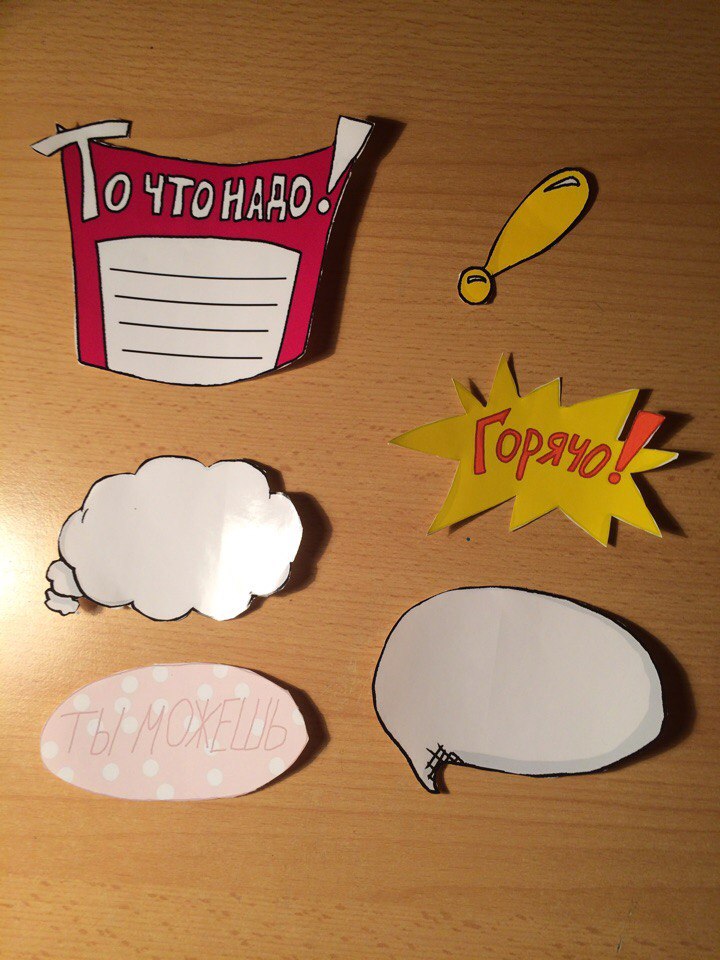 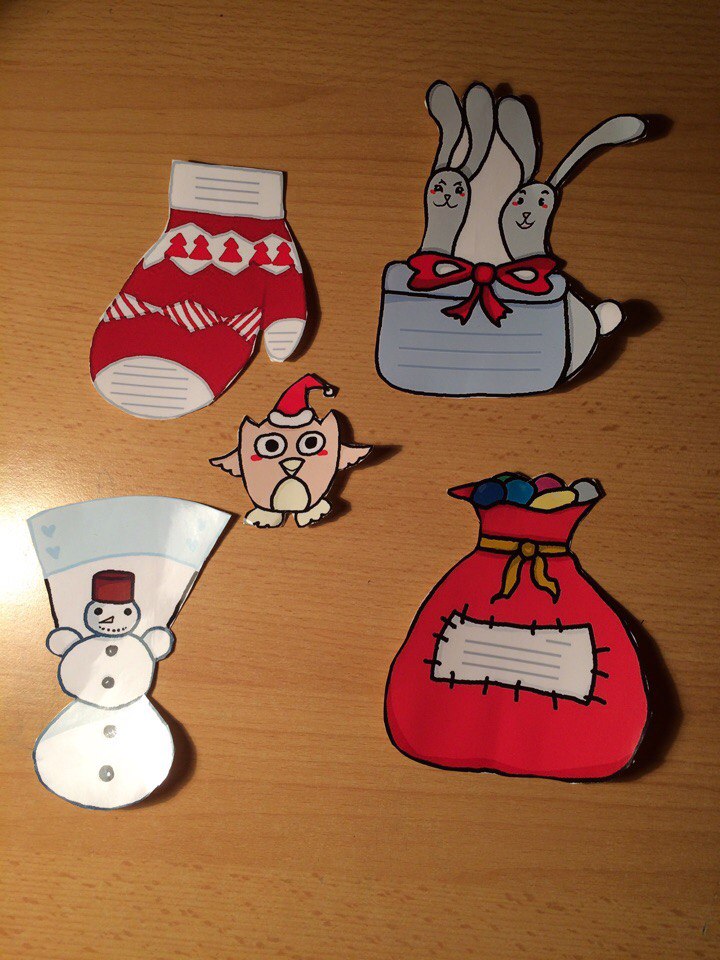 1. Софья Заяфарова рисовала эскизы в своём альбоме.
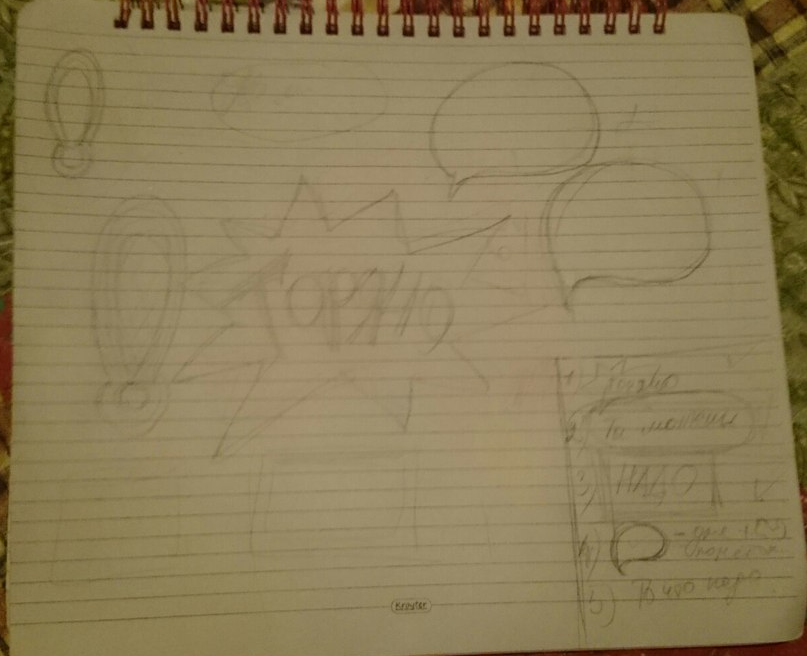 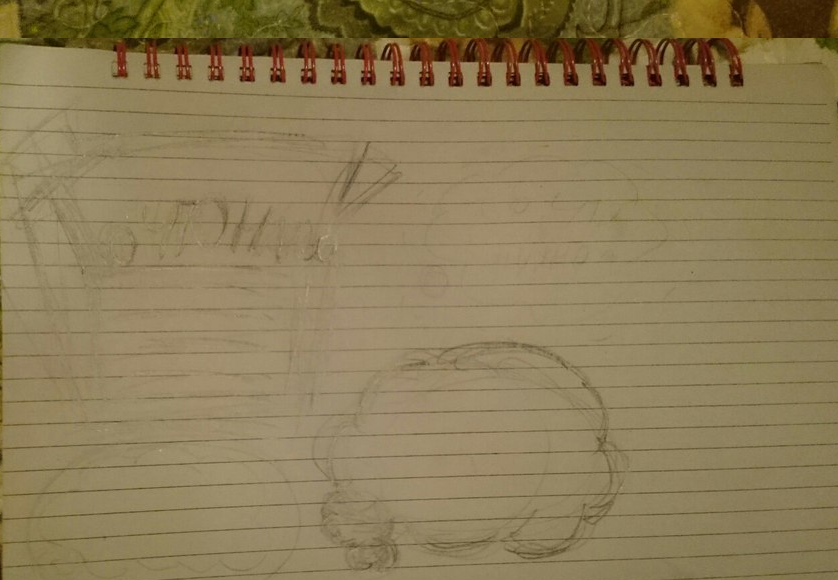 2. Затем они были перенесены на белые листы бумаги и их наиболее удачные фотографии были отправлены Симаковой Владе.
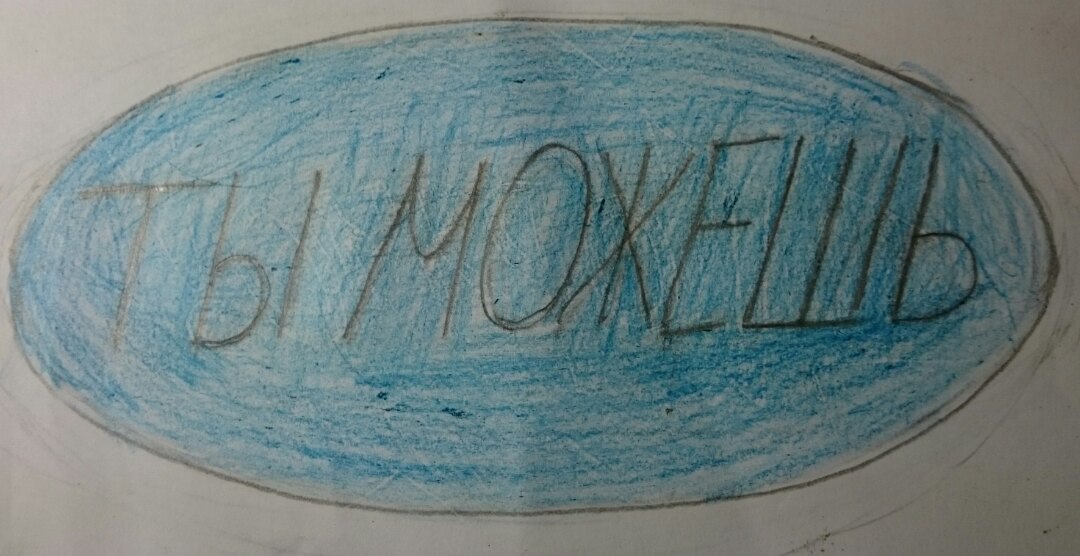 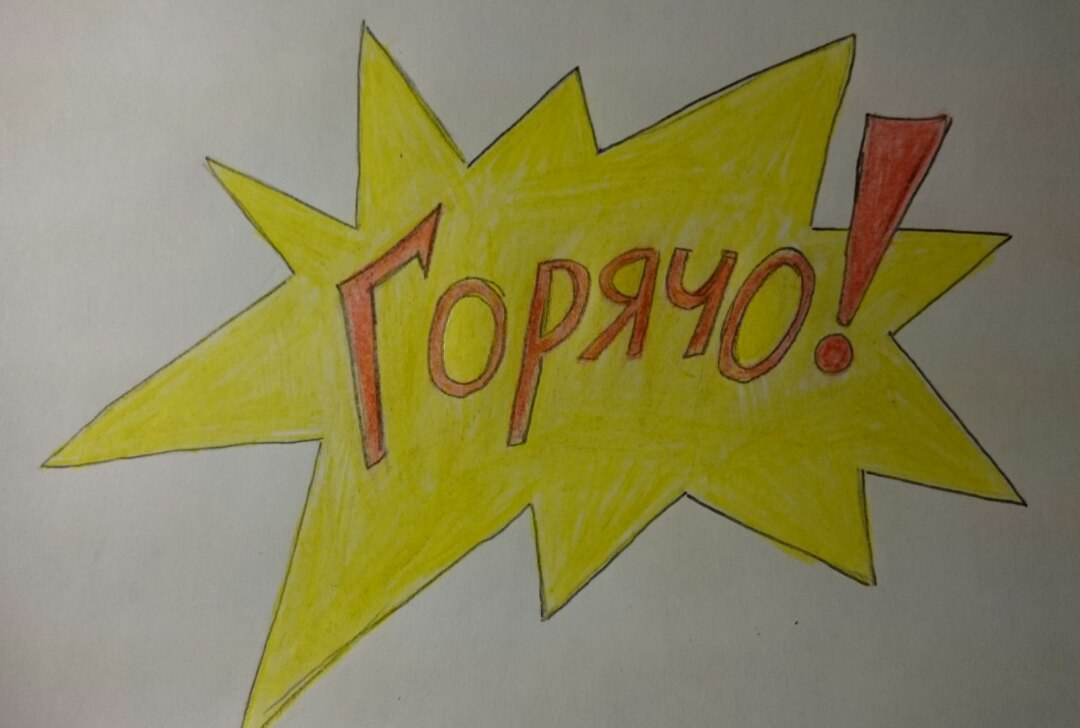 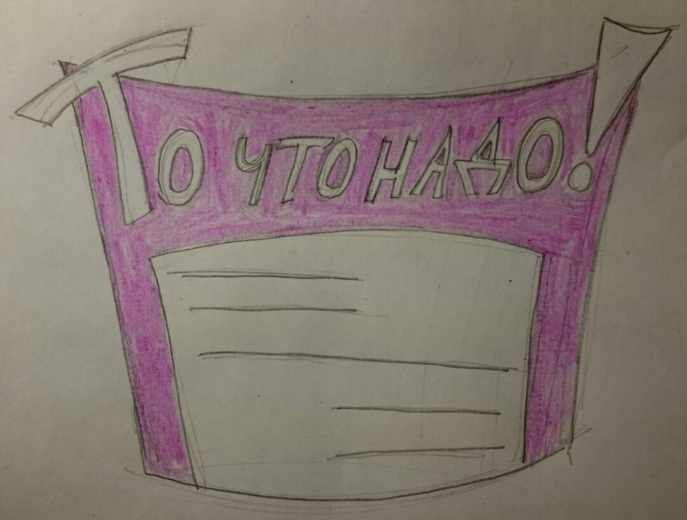 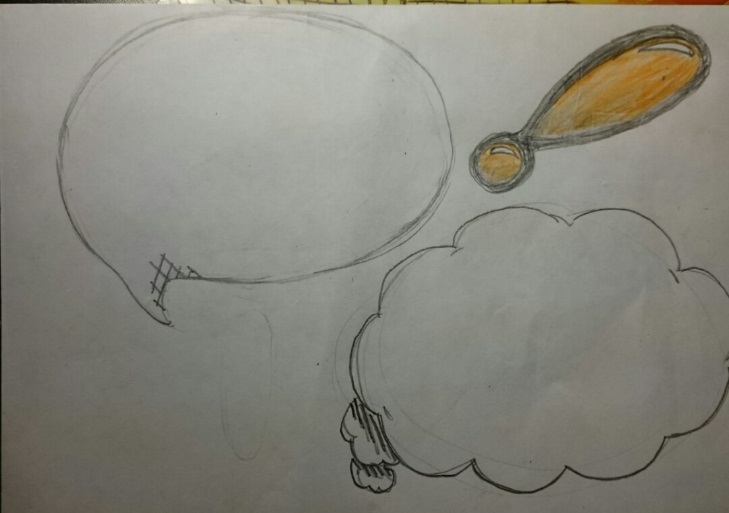 3. Симакова Влада перерисовала эти стикеры в графический редактор «PaintToolSai» с внесениями некоторых правок.
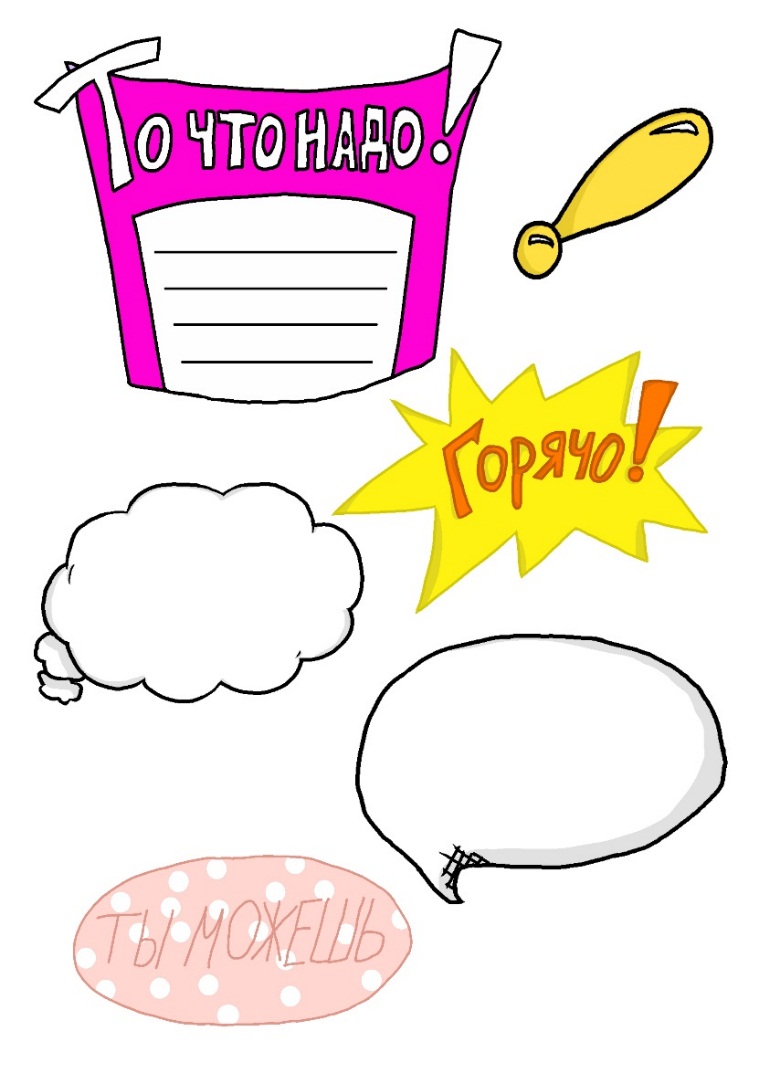 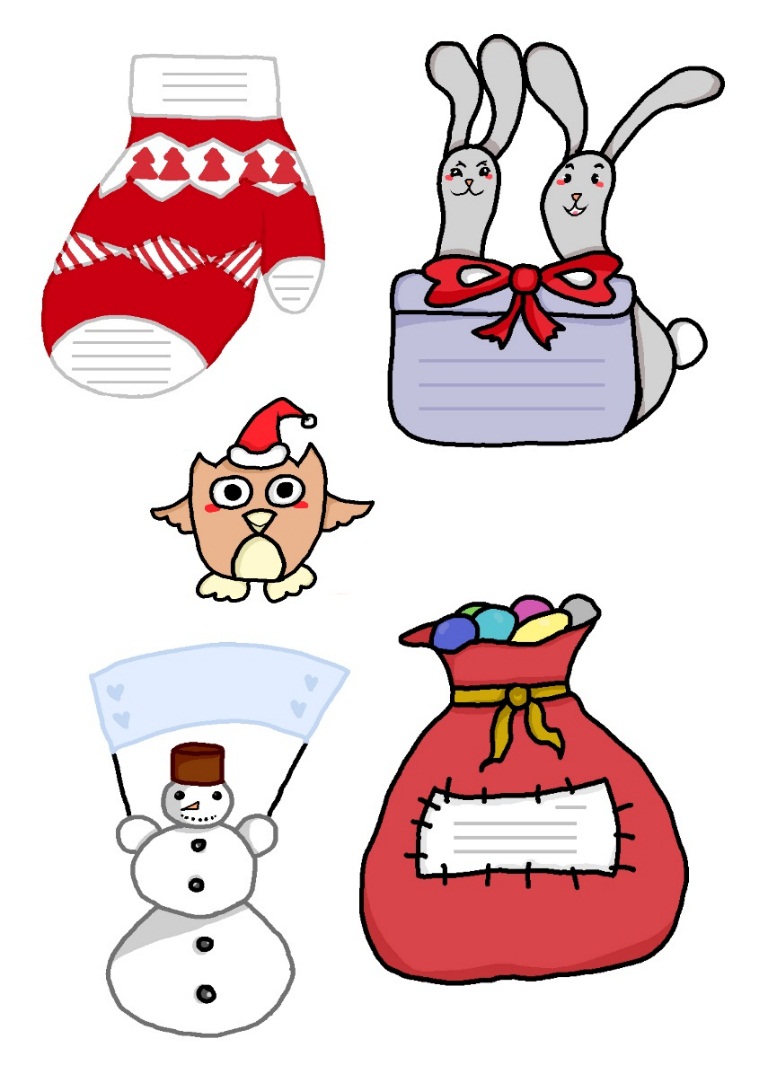 4. Далее они были размещены на формате А4 согласно масштабу и отправлены Виктории Хуснутдиновой.
5. Виктория Хуснутдинова выяснила место, где можно распечатывать документы на клеящейся бумаге, и цену, за которую это можно сделать, распечатала и вырезала стикеры.
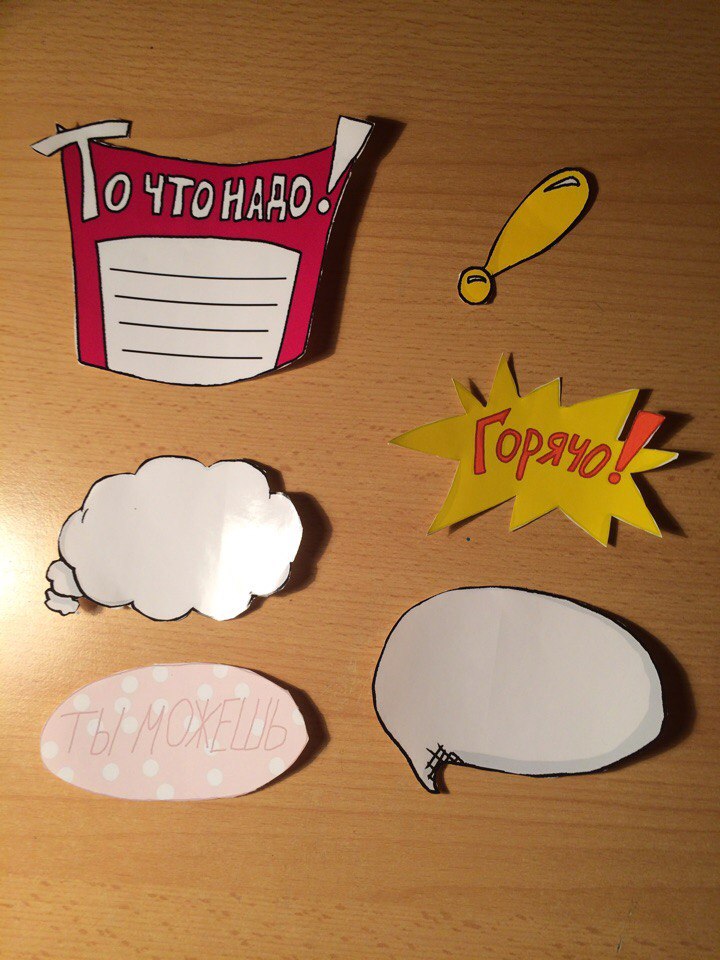 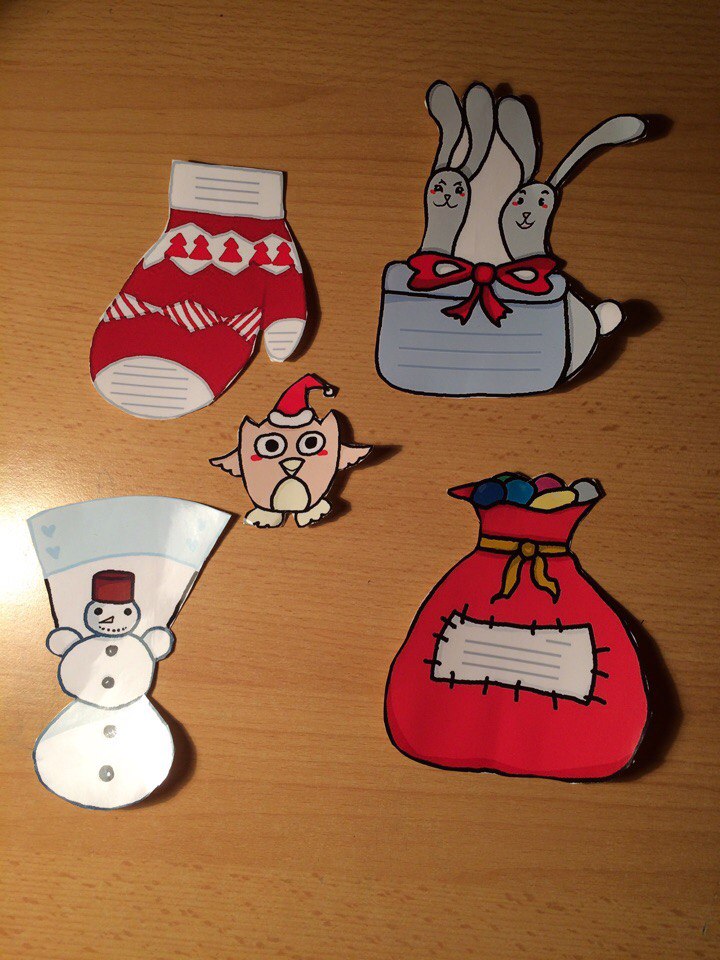 Ярмарка.
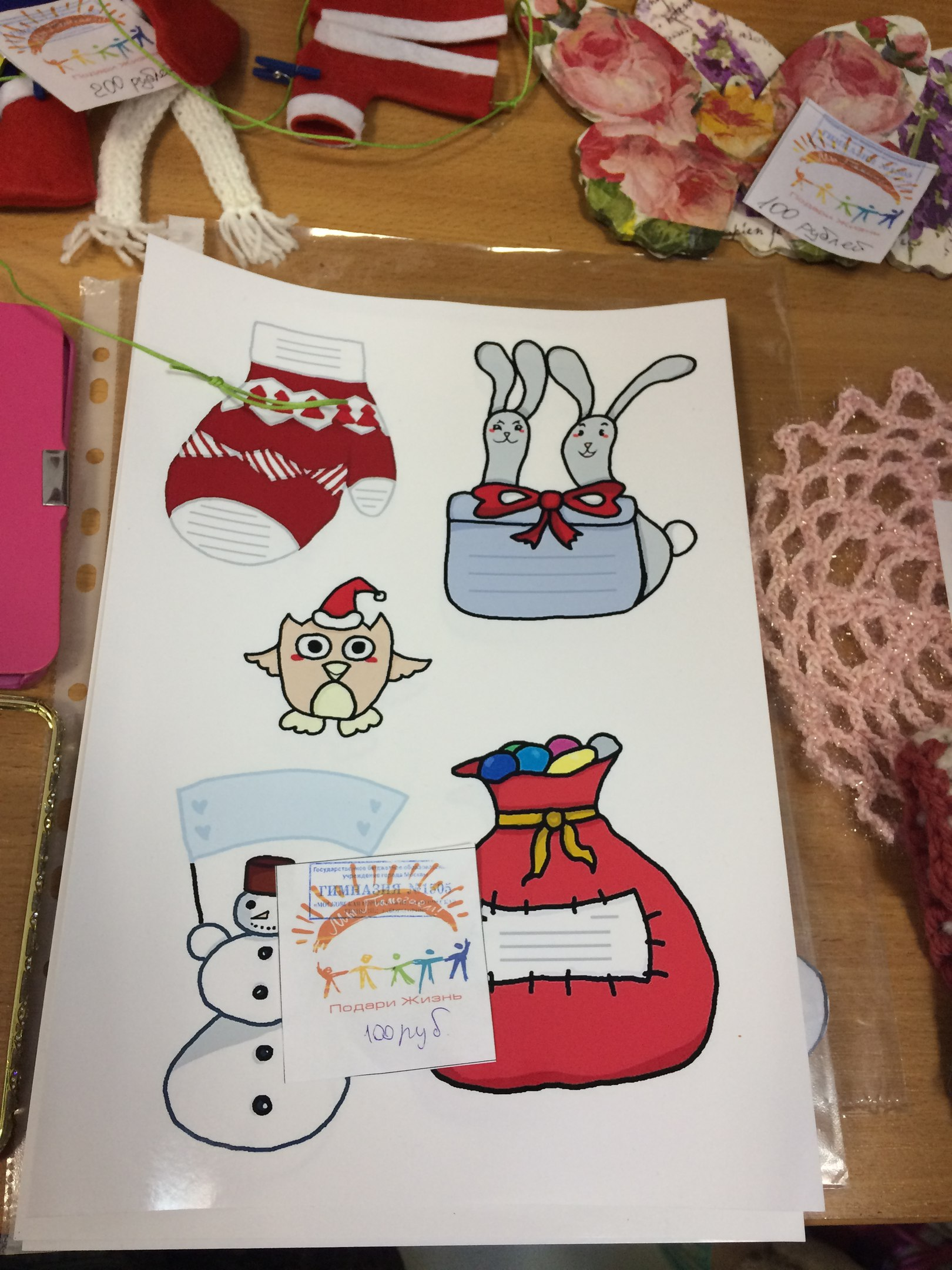 Как вы уже знаете, в прошлую субботу в нашей школе прошла благотворительная ярмарка. Мы распечатали 8 дополнительных экземпляров и выставили на прилавок. В течении ярмарки их скупили.